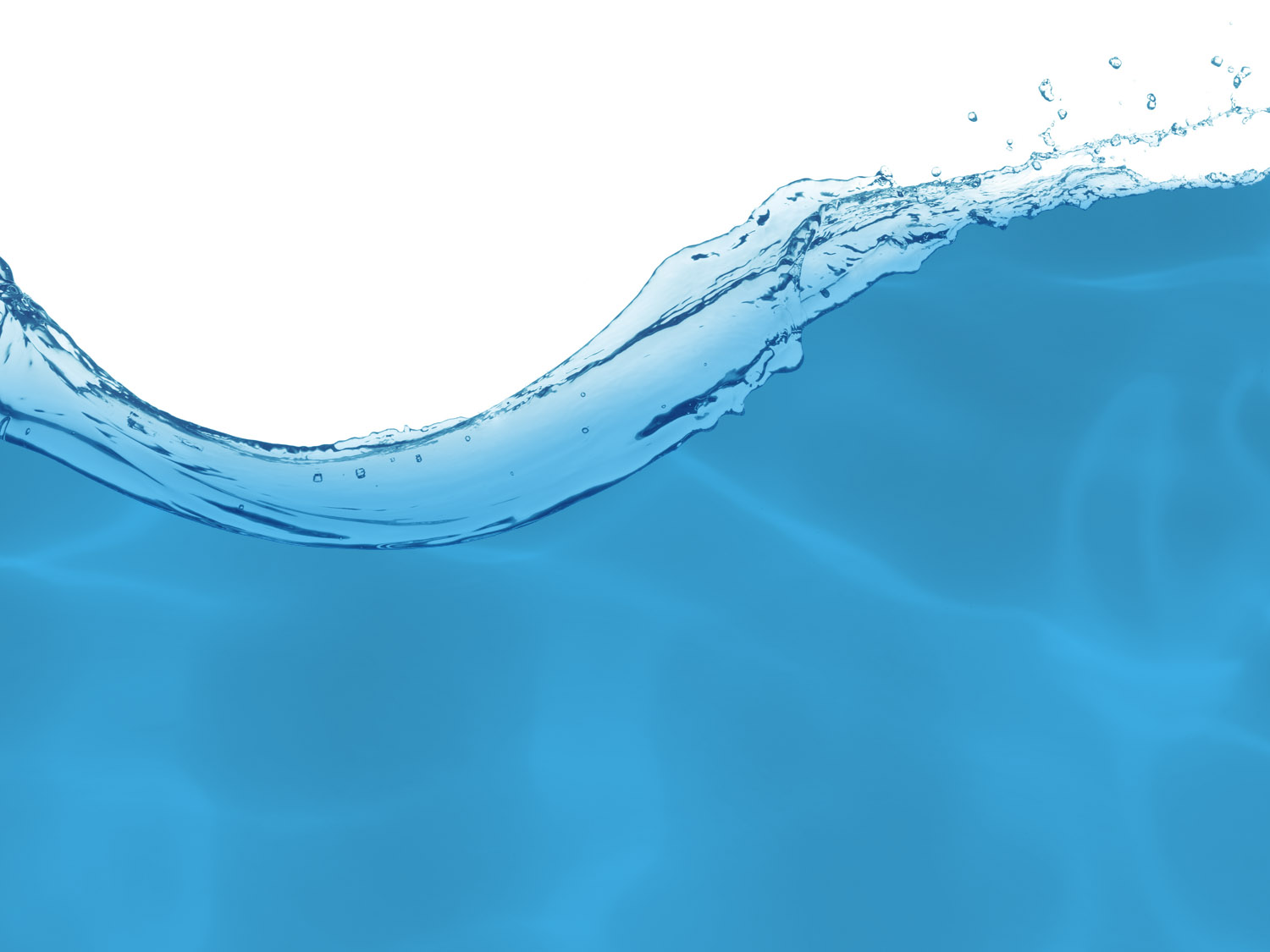 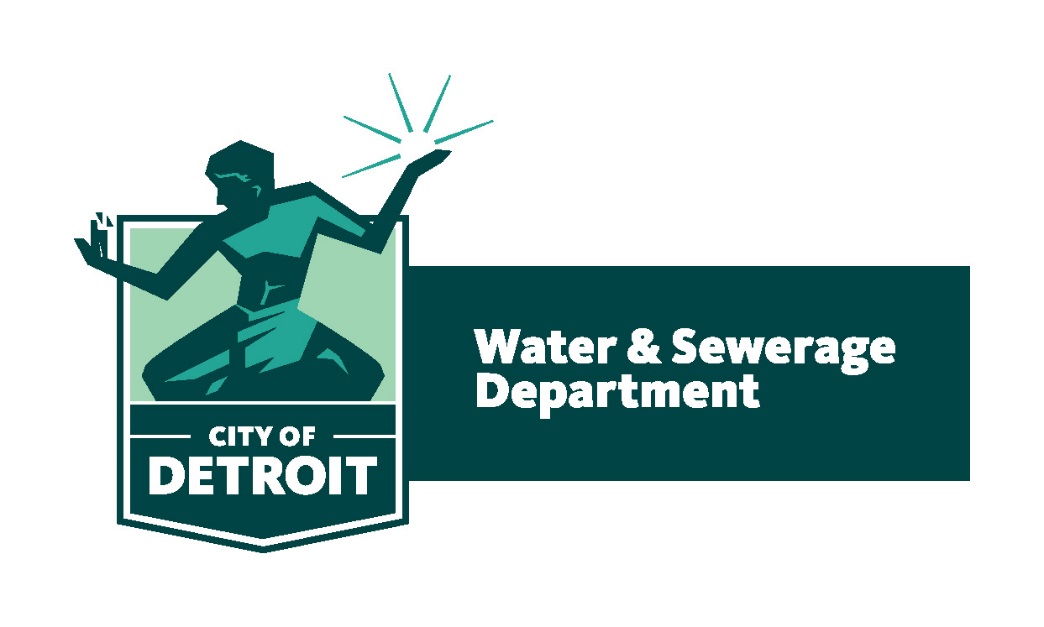 DIRECTOR’S REPORT
October 20, 2021
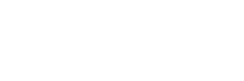 CONTENTS*
Metrics by Function: 
• Director’s Message                                              3 
• Customer Care                                                     4 
• Field Services 			                  7 
• Finance 		       	                12 
• Legal Services 		                	15 
• Investigations 		 	                17 
• Human Resources 		                19 
• Public Affairs 			                22 
• Information Technology 		                25
2
DIRECTOR’S MESSAGE TO THE BOARD
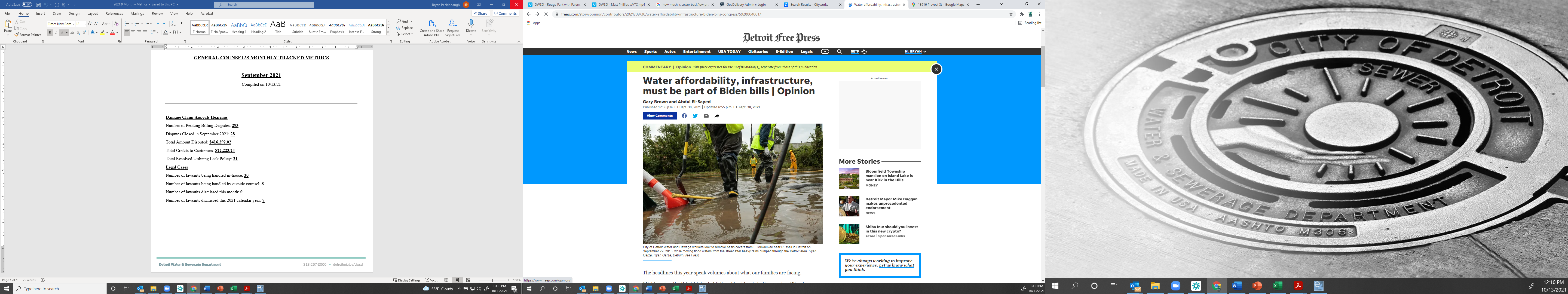 In a column with the Detroit Free Press on September 30, I joined with Abdul El-Sayed, MD, Dphil, current University of Michigan Ford School of Public Policy professor and former Detroit Health Department Director, to make a case for keeping three provisions in the Build Back Better Reconciliation Bill. Below is an excerpt. Read the full column online.

	Water affordability, infrastructure, must be part of Biden bills | Opinion
	The headlines this year speak volumes about what our families are facing. 
	
	Michigan has the third-highest childhood lead levels in the country. Climate change devastated thousands of families 	with unprecedented rainstorms this summer that backed up sewage lines into basements as the intense rain 	overwhelmed 	a sewer system built more than 100 years ago. Indeed, the first such storm prompted a national disaster 	declaration by 	President Joe Biden.

	Despite being the Great Lakes state, water issues have emerged as front and center for the wellbeing of Detroit and 	Michigan residents. Across the region, households struggle to afford the water they need to care for their families, let 	alone combat the coronavirus pandemic and other illnesses.
	
	The Infrastructure Investment and Jobs Act, a bipartisan bill that contains $55 billion for water infrastructure, would help 	address these issues. With its companion Build Back Better Reconciliation Bill, the bills would invest in broader	solutions for climate change, reinvest in our eroding water infrastructure, and restore our social safety net with 	assistance for low-income water customers. 

	But we are growing concerned that these key provisions may be casualties of the budget reconciliation process. 
	It would be folly to pass one of these bills without the other.

	There are three provisions in the reconciliation bill that are of vital necessity to preserve for southeast Michigan:
$30 billion for lead service line replacement and $700 million for grants to reduce lead in school drinking water;
$500 million for grants to improve climate resiliency of community water systems; and
$500 million for a permanent Low Income Water Customer Assistance Program (LIWCAP) administered through the Environmental Protection Agency, Office of Water.
3
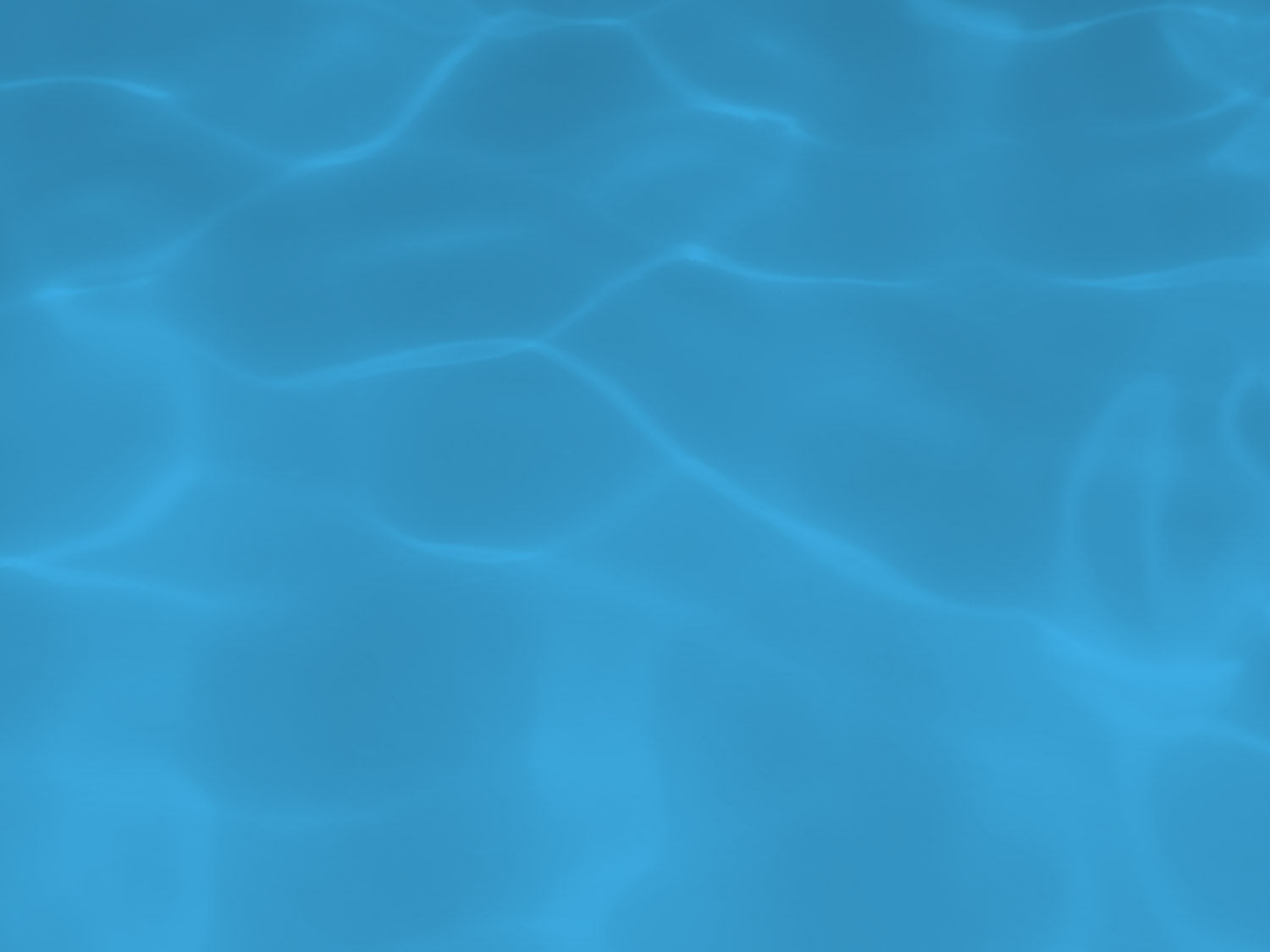 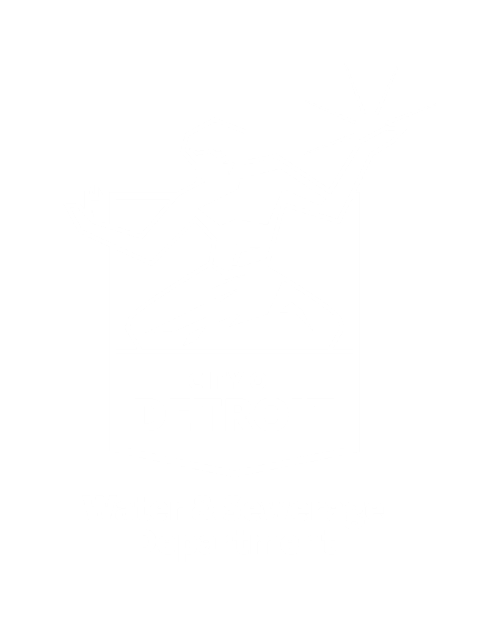 Customer Care
14
CUSTOMER CARE: Number of Active Accounts
Active Residential Accounts                                          Active Non-Residential Accounts
Vacant parcels, parking lots and other properties with no need for water service, receive stormwater charges only (drainage).
5
CUSTOMER CARE: Transactions
Number of Transactions
Millions of Dollars
DWSD continues to adapt during the COVID-19 Pandemic and is offering more services remotely, including contact via email at mydwsd@detroitmi.gov. DWSD is also communicating the convenient, safe ways to pay and how customers can access their account(s).
6
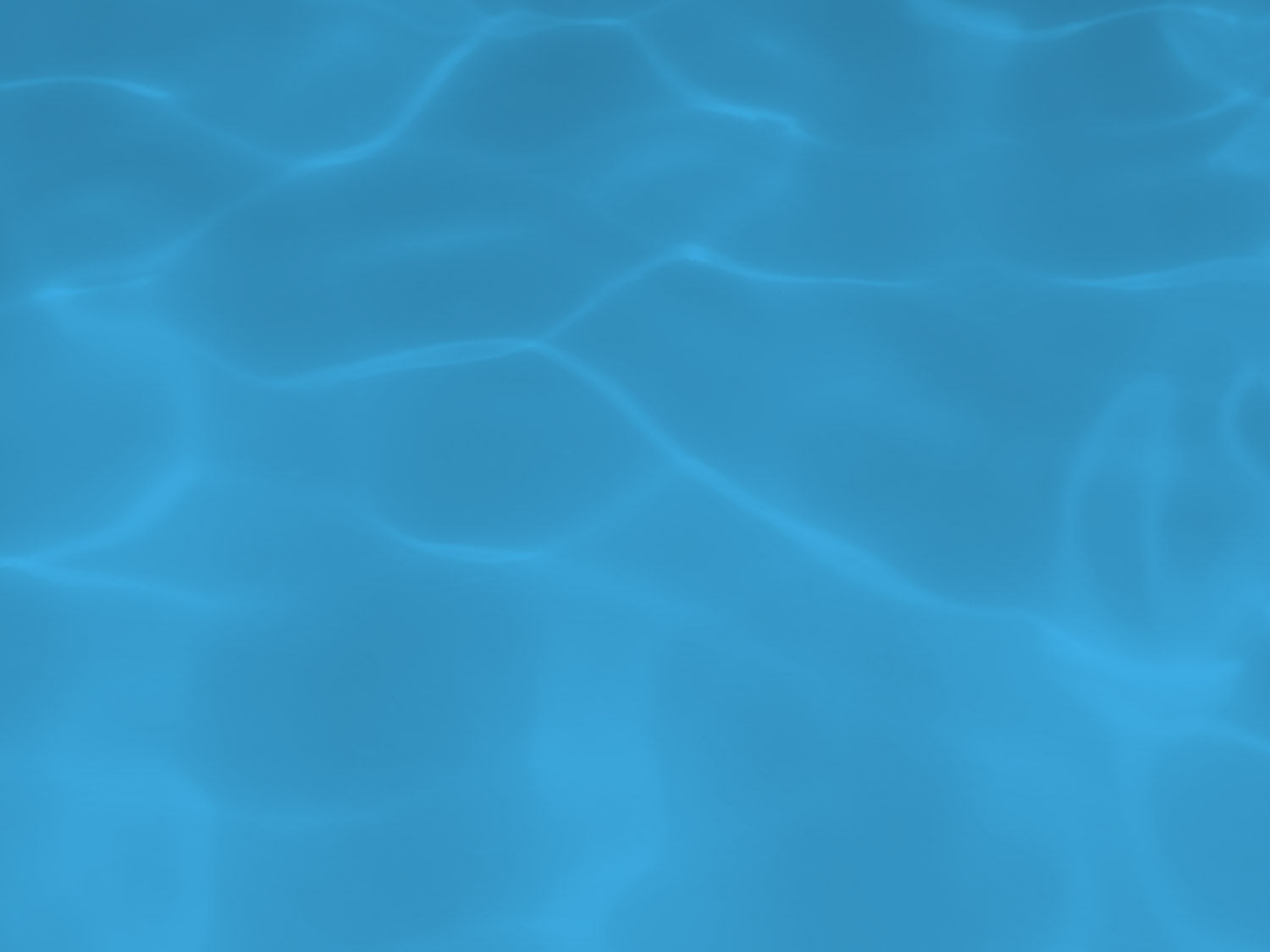 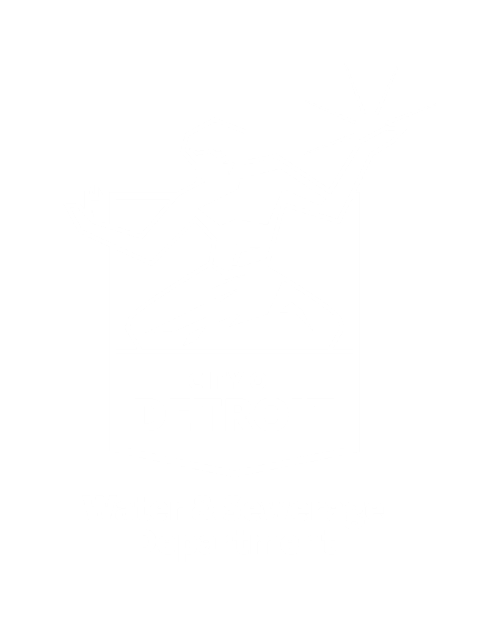 Field Services
14
FIELD SERVICES: Fire Hydrant Maintenance
n Operating Fire Hydrants    n Operating Hydrants with Issues    n Non-Operating Hydrants
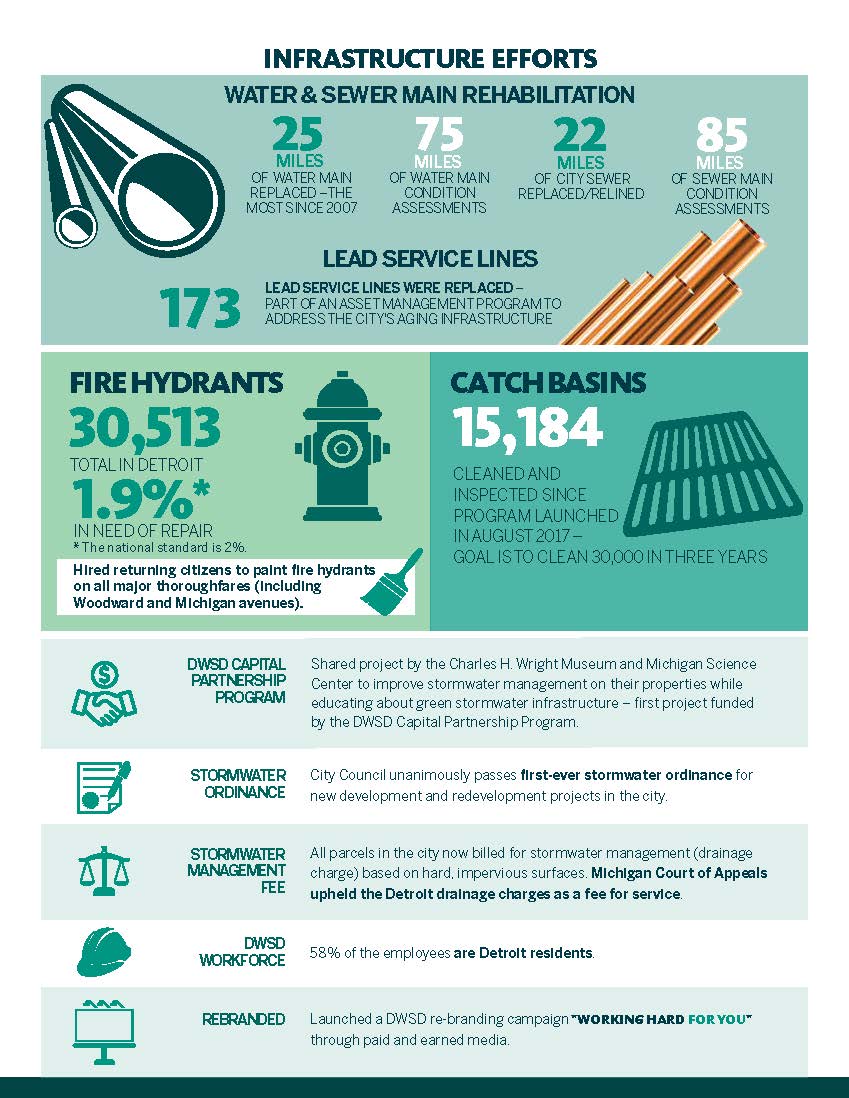 DWSD prioritizes fire hydrant maintenance as a key component of providing essential and exceptional service delivery led by the Maintenance & Repair Service Line in our Operations Group. During the Fall season, Detroit Fire Department staff conduct inspections and share the data through a dashboard with DWSD if hydrants need to be repaired or replaced. The community can report hydrant issues via the Improve Detroit mobile app.
8
FIELD SERVICES: Running Water
n Reported by Customers               n Resolved within Two Days
DWSD Operations continues to prioritize these work orders based on level of severity, including number of customers affected, to determine priority.
9
FIELD SERVICES: Water Main Breaks
n Reported by Customers               n Resolved within Four Days
DWSD Operations continues to prioritize these work orders based on level of severity, including number of customers affected, to determine priority.
10
FIELD SERVICES: Catch Basin Inspection & Cleaning
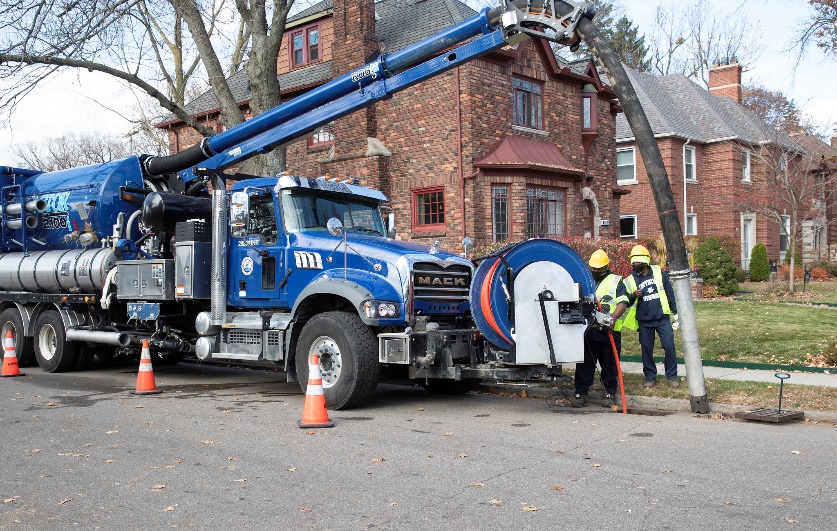 DWSD is expanding sewer cleaning for preventative maintenance to help reduce street flooding and basement backups. As of this report, crews have cleaned 425 miles of city sewer pipe in calendar year 2021 compared with 59 miles in calendar year 2020.
11
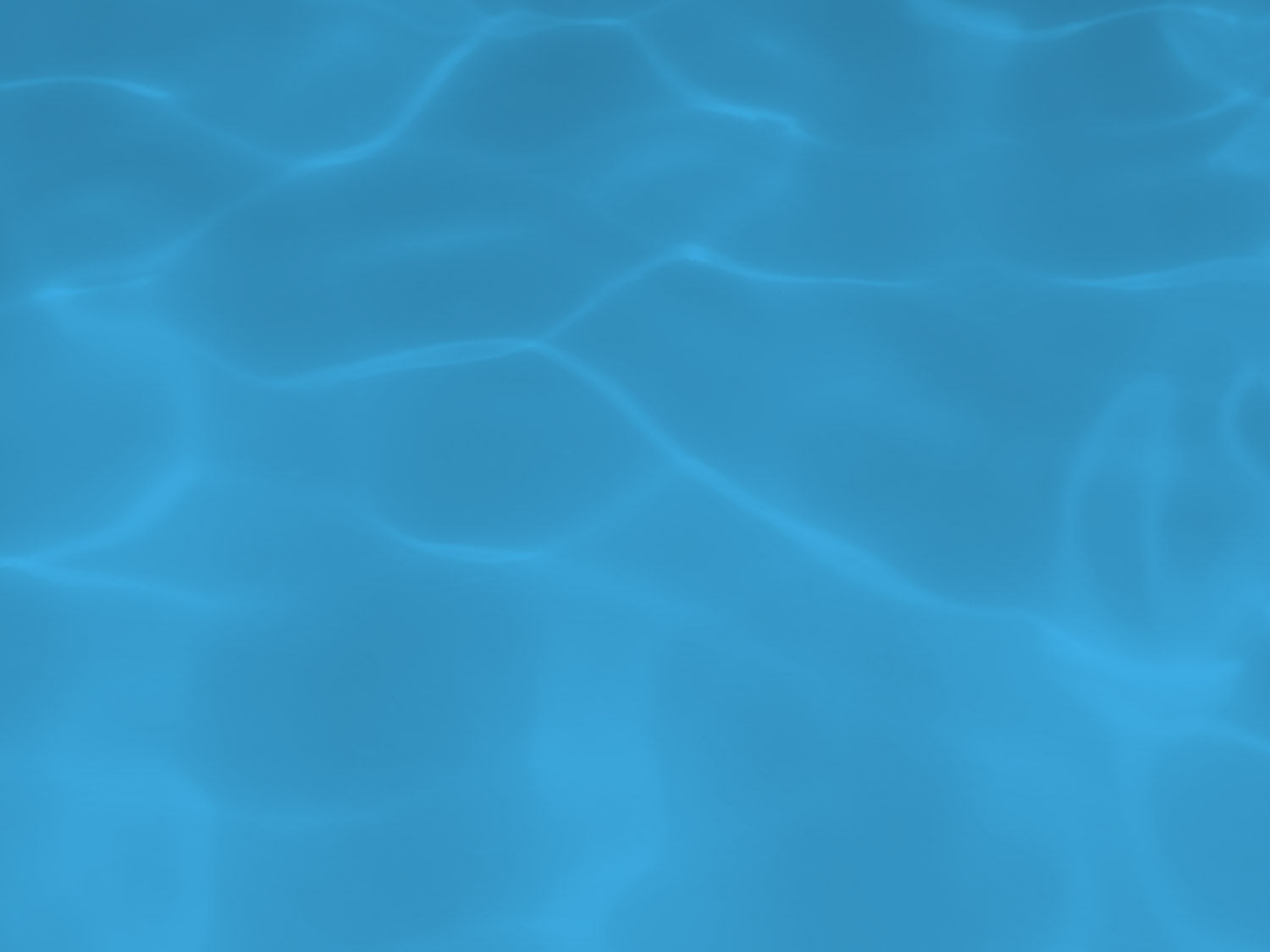 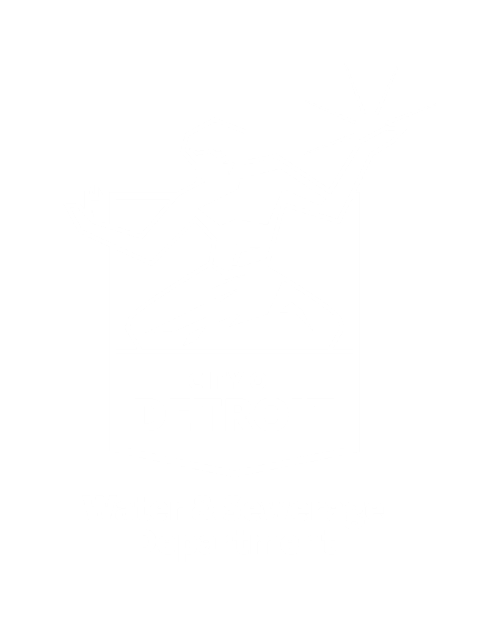 Finance
14
FINANCE: Bill Collection Rate
April                                 May                                 June
3-Month Rolling Average Collection Rate
n Water Revenue               n Sewer Revenue
The Finance data is provided based on the most recent month reported to the Finance Committee of theBoard of Water Commissioners.
13
FINANCE: Cash Balance
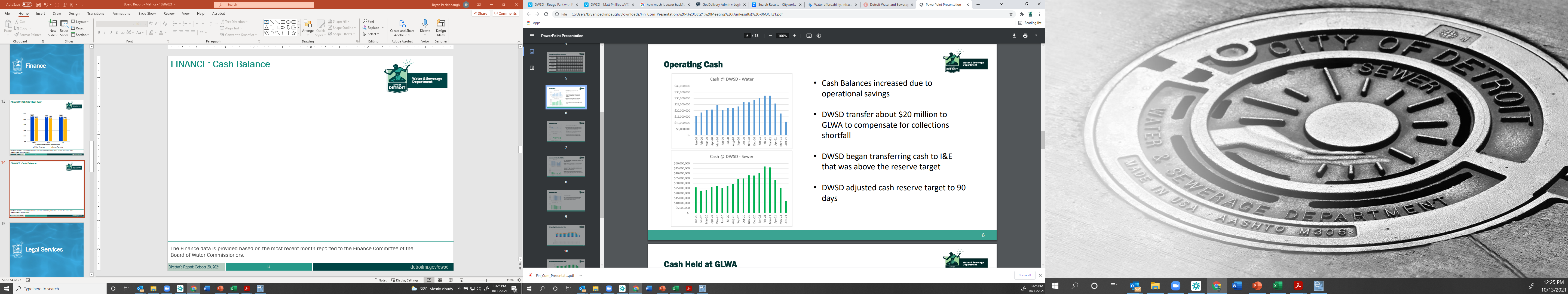 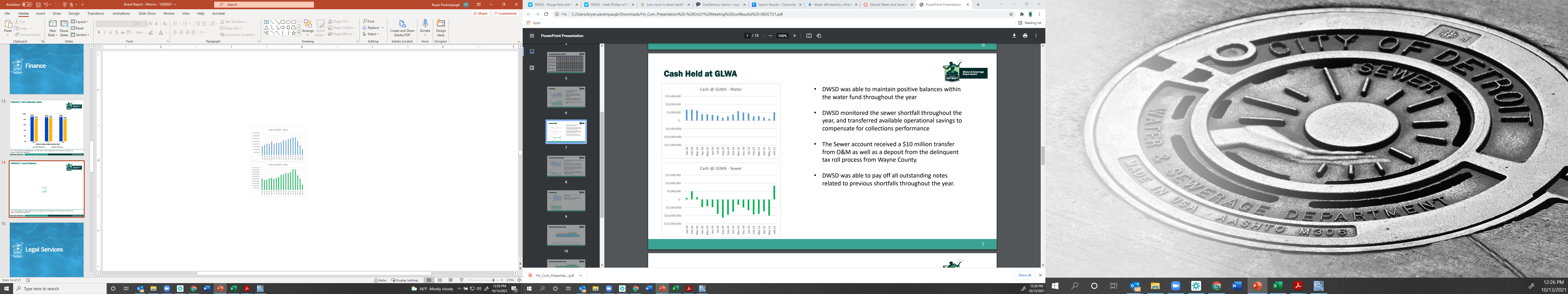 The Finance data is provided based on the most recent month reported to the Finance Committee of theBoard of Water Commissioners.
14
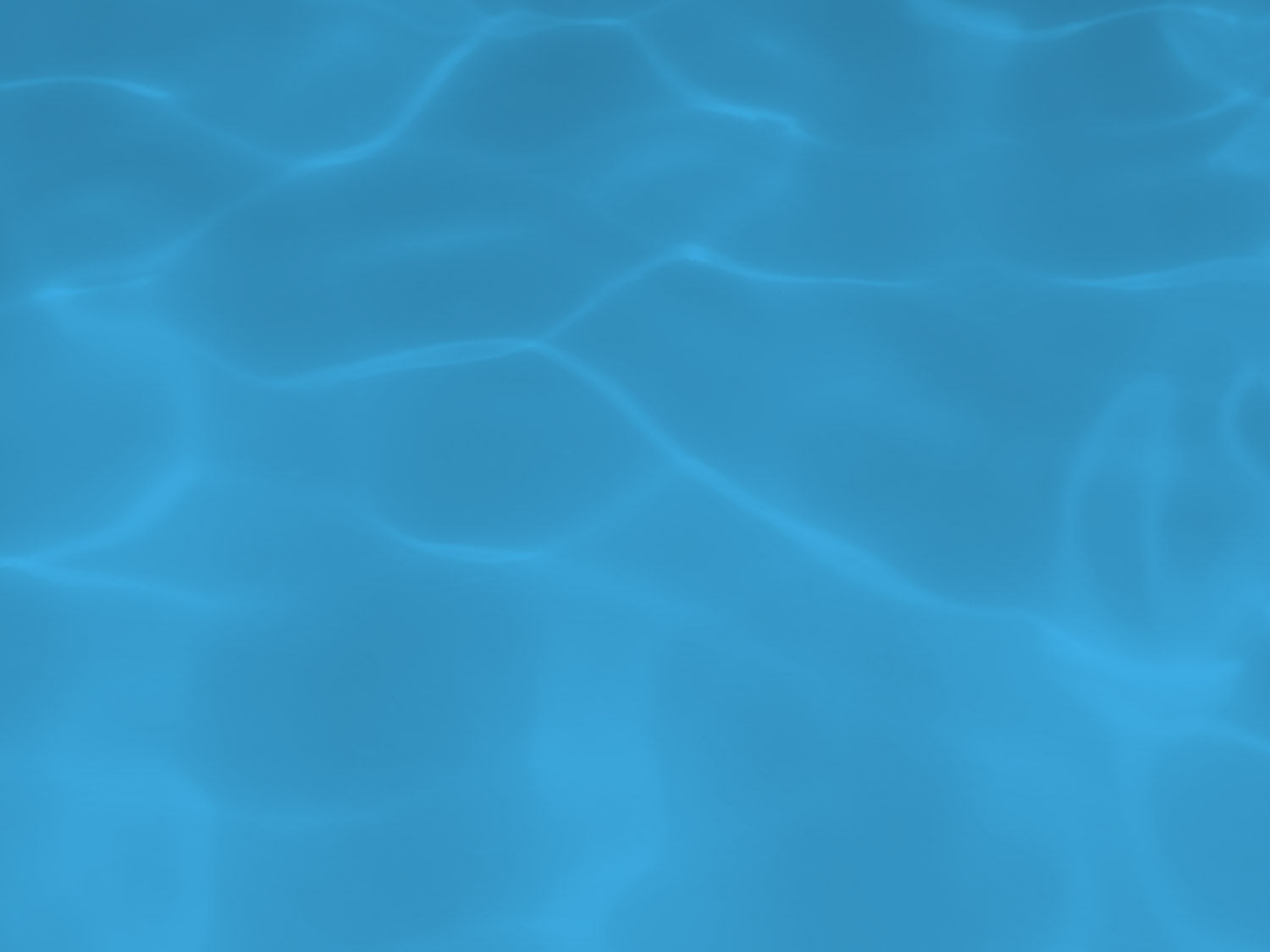 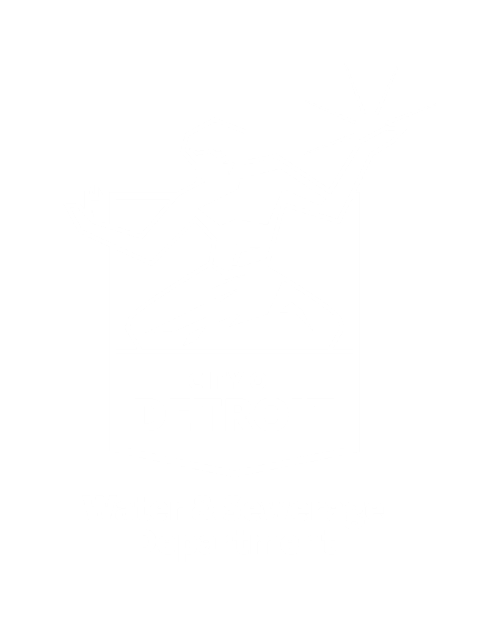 Legal Services
14
LEGAL: Claims, Hearings and Cases
30
Cases handled byin-house staff

8
Cases handled byoutside counsel

0
Lawsuits dismissed

7
Lawsuits dismissed in calendar year 2021
293
Pending Billing Disputes

28
Disputes Closed in September 2021

$416,292
Total Amount Disputed

$22,223
Total Credits to Customers

21
Total Resolved Utilizing Leak Policy
290
Property damage claims

5
Damage claims approved
$249,688.09
Amount in propertydamage claims

$10,257.13
Amount of total claims recommended to be paid
DWSD uses a mix of in-house and contracted legal counsel to handle damage claims, civil action for commercial delinquencies and lawsuits filed against the department.

Damage claims data is for July 2021 and August 2021.
16
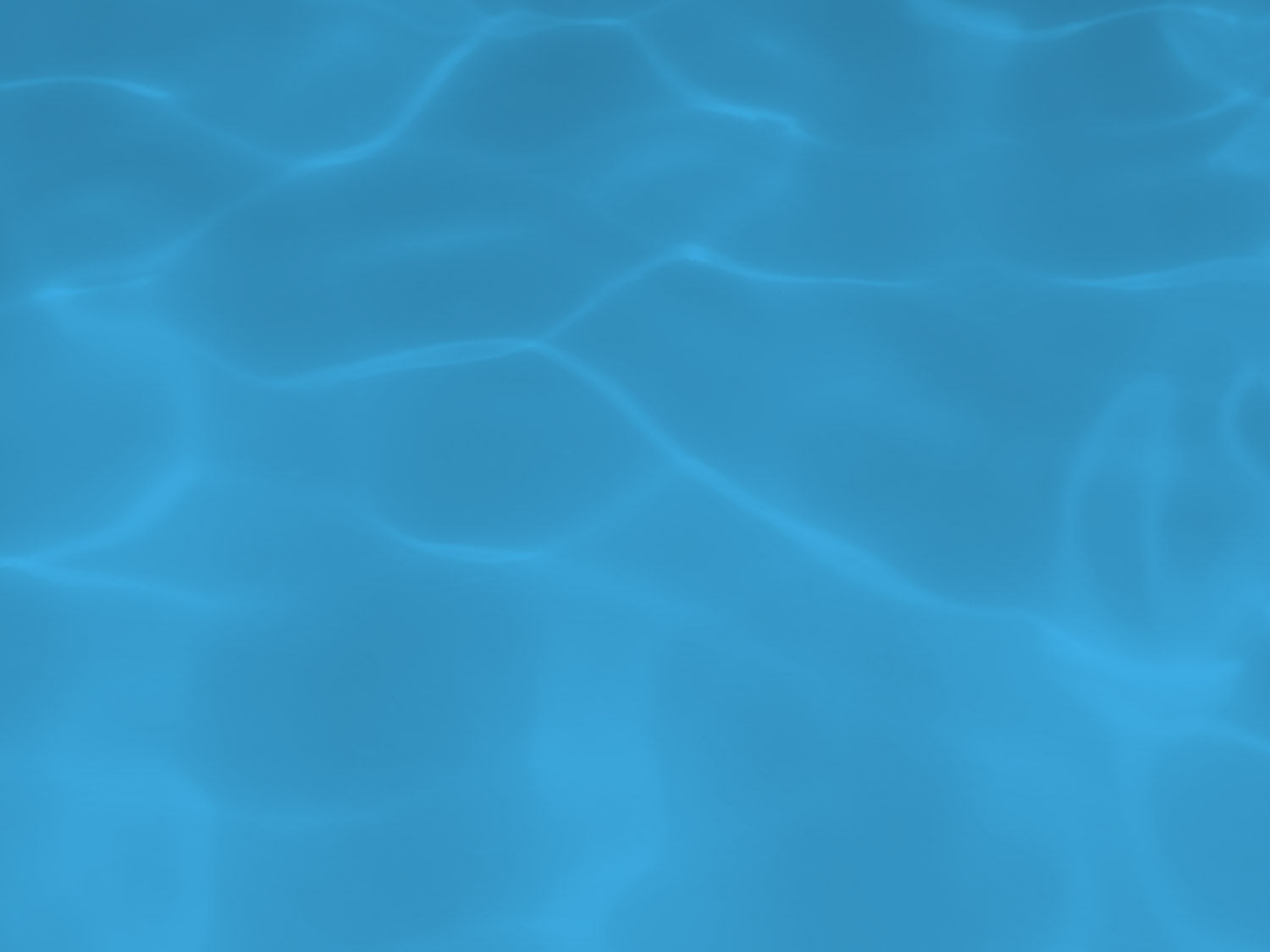 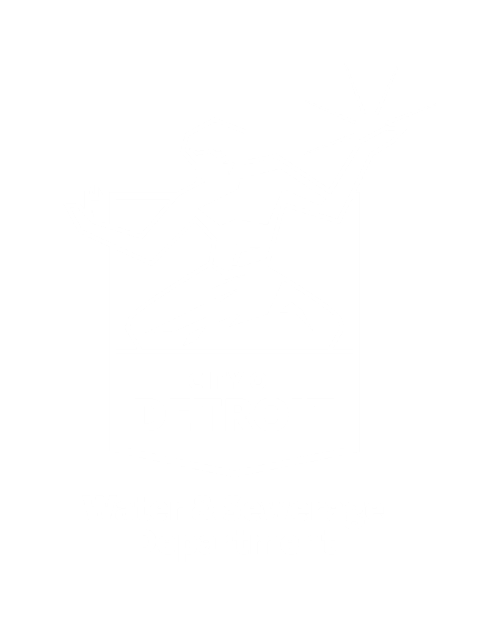 Investigations
16
INVESTIGATIONS: Results
Money Owed to DWSD identified by Investigators

$910,985
Total since July 1, 2021


$136,405
Back billed

$221,689
Future owed in 12 months
  
$552,891
Water loss
146
Parcels investigated for delinquency, possible meter tampering and no meter since July 1, 2021
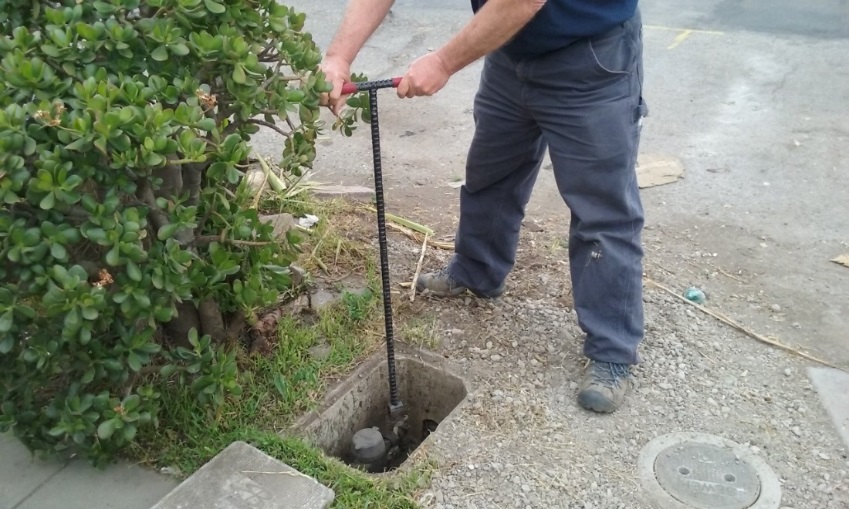 Revenue Identified Since Investigation Unit Began

$20,119,425
Total since August 14, 2017
Since August 2017, the unit, in collaboration with customer service/billing, has identified more than $20 million in services owed by primarily commercial customers. They uncover severe delinquencies, non-working meters, unauthorized use of fire hydrants, meter tampering, or connected to the city’s water main without a meter and/or permit. The unit works closely with the Finance/Collections and Legal Groups.
18
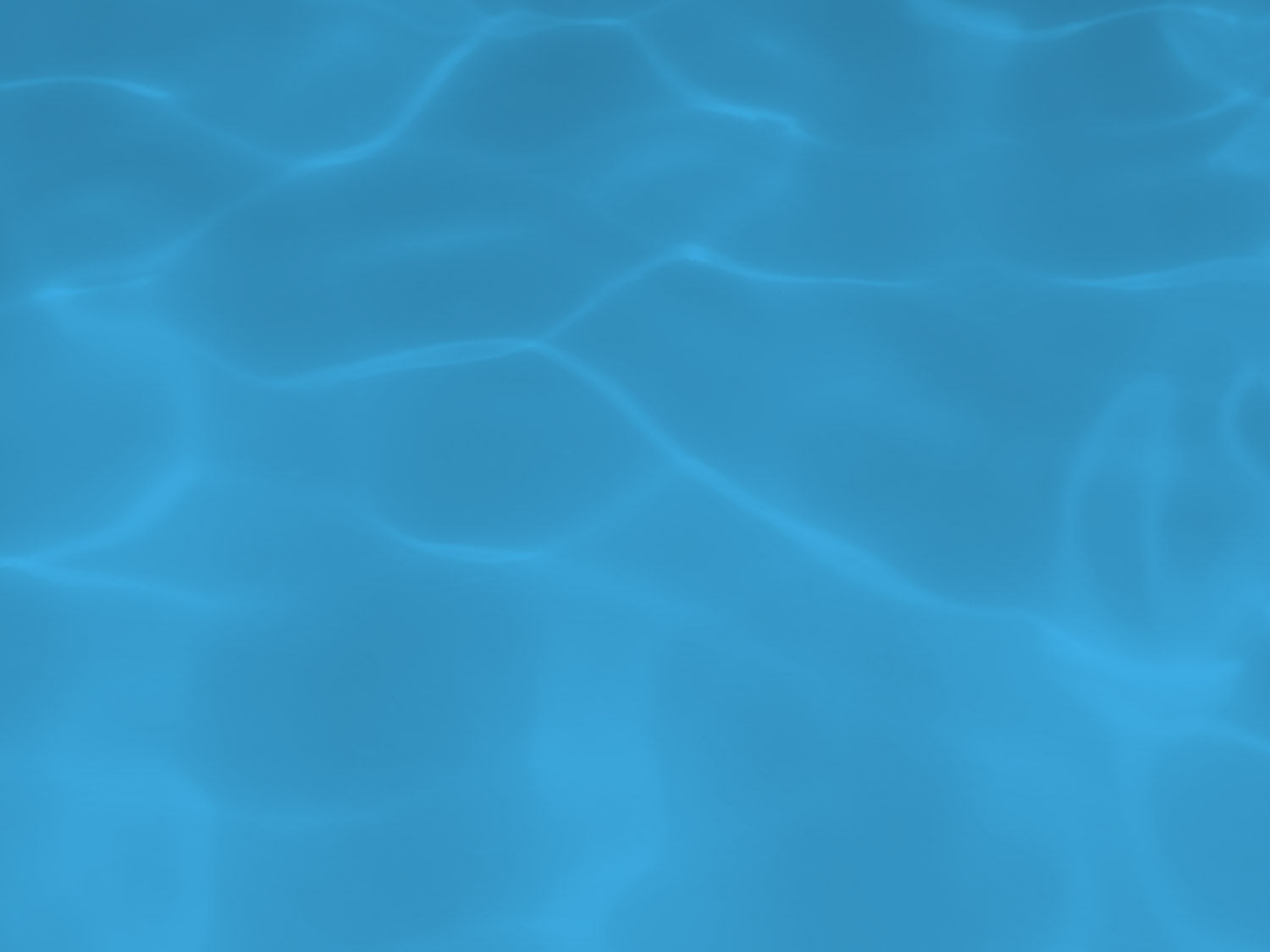 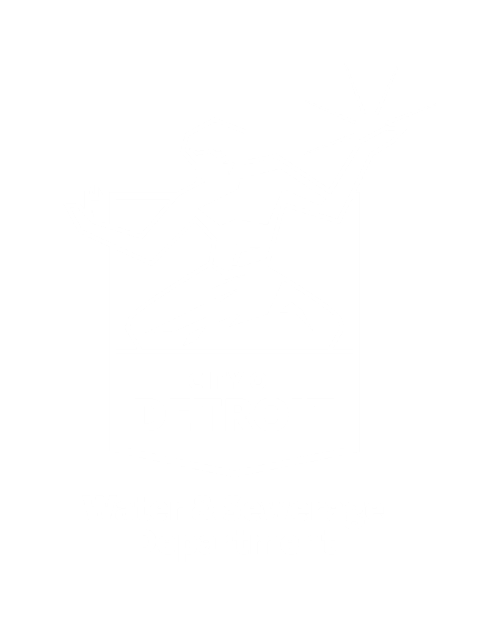 Human Resources
18
HUMAN RESOURCES: Detroit Residents and Hiring
Total of 542 DWSD employees, 54% of which live in Detroit.*
*DWSD and the City of Detroit do not require residency to be employed, per Michigan law.
20
HUMAN RESOURCES: Retirement Eligible
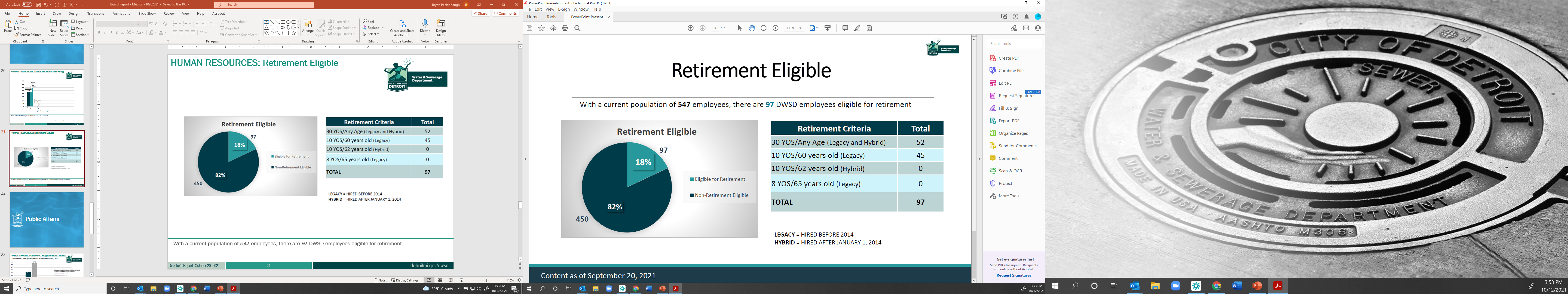 With a current population of 547 employees, there are 97 DWSD employees eligible for retirement.
21
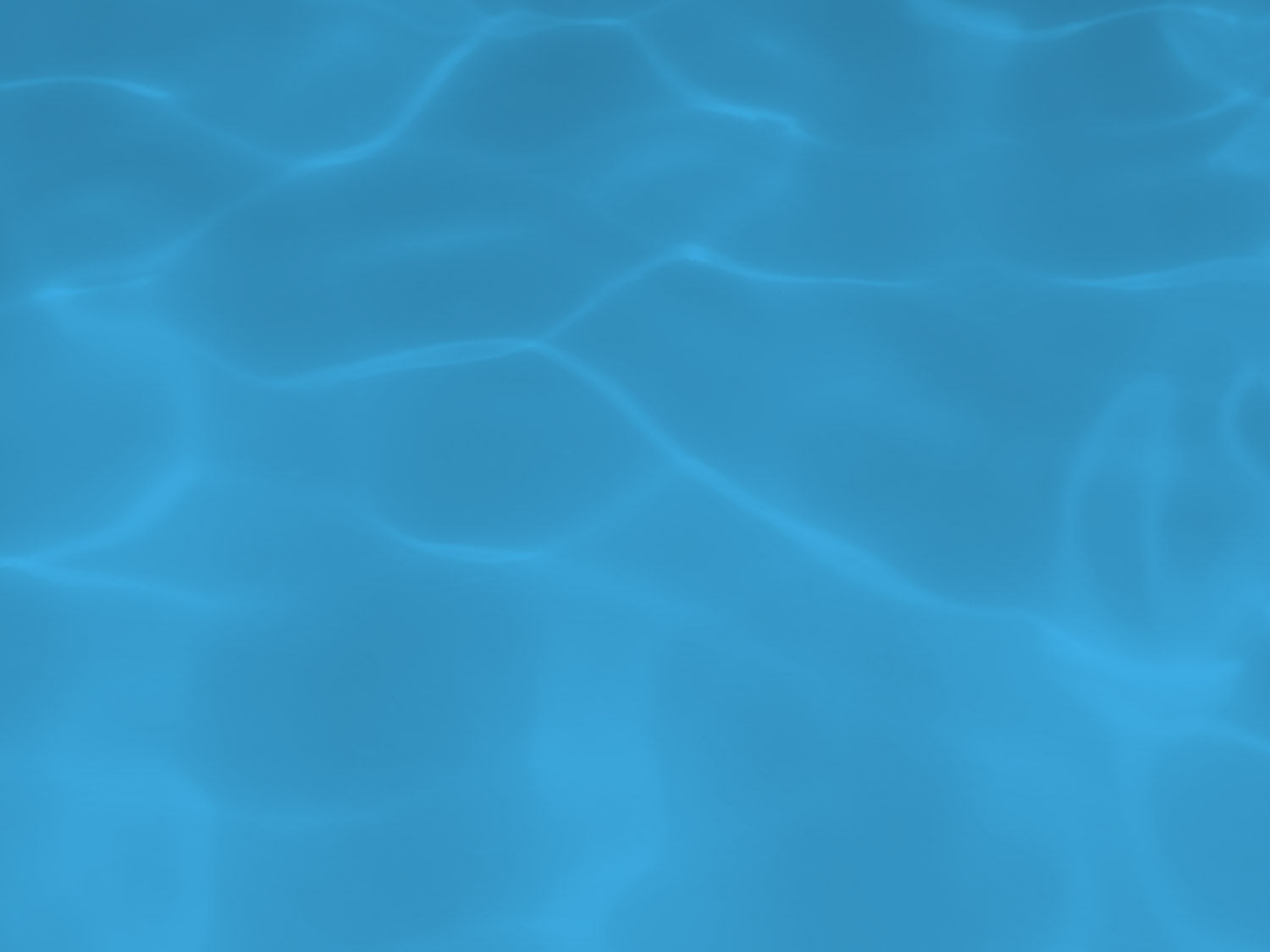 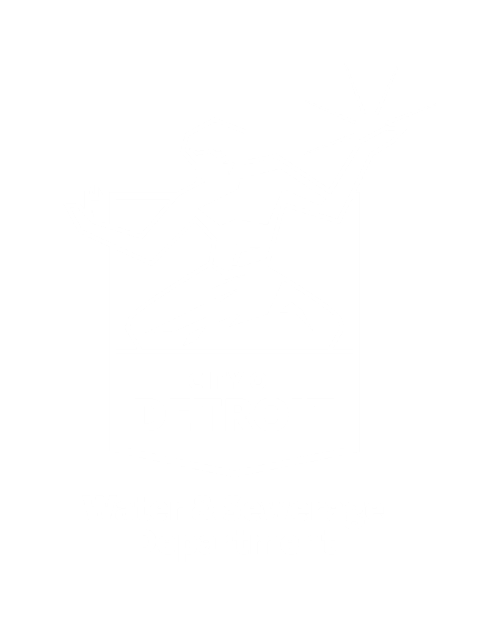 Public Affairs
21
PUBLIC AFFAIRS: Positive vs. Negative News Stories
DWSD News Coverage: September 1 – September 30, 2021
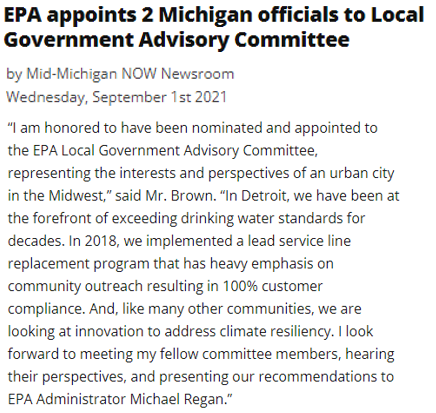 In September, the DWSD Public Affairs team saw a total of 60 media stories. The one positive story covered Director Brown’s EPA appointment to the Local Government Advisory Committee. The most popular neutral story was an interview with Deputy Director and Chief Engineer Palencia Mobley, P.E. on NPR radio’s “All Things Considered” regarding the June flooding. The majority of the other neutral stories focused on weather reports, rain predictions and flood reduction tips.
PLEASE NOTE: For this metric, each story/interview published or aired is counted.
23
PUBLIC AFFAIRS: Social Media Activity
434
Engagement on Facebook
8,867
Total Followers on Facebook
25
New Facebook Followers
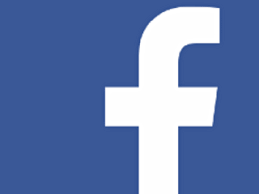 1,821
Total Followers on Twitter
297
Engagement on Twitter
8
New Twitter Followers
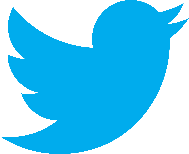 1,637
Total Followers on Instagram
9
New Instagram Followers
49
Engagement on Instagram
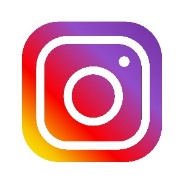 The DWSD Public Affairs team gained 42 new followers on social media in September 2021, bringing the total number of followers to 12,325. In addition to the metrics above, Facebook saw a total of 15,507 impressions and 48 link clicks for the month. The top performing Facebook post was on September 20 when DWSD posted tips on preparation for heavy rain over the week of September 19. The post had 75 total engagements and 15 reactions. September 21 was the top performing Twitter post sharing a flood watch for that evening.
24
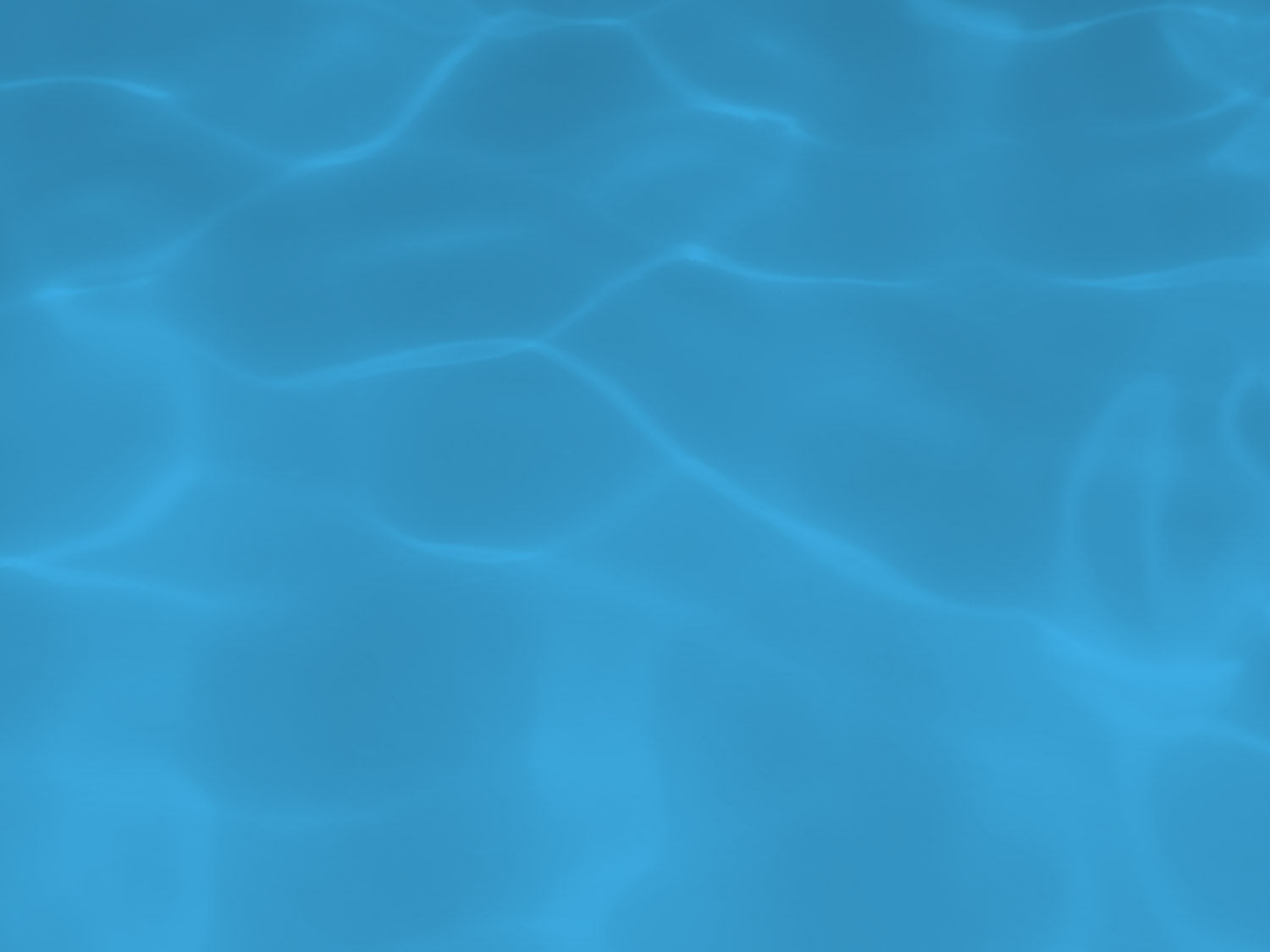 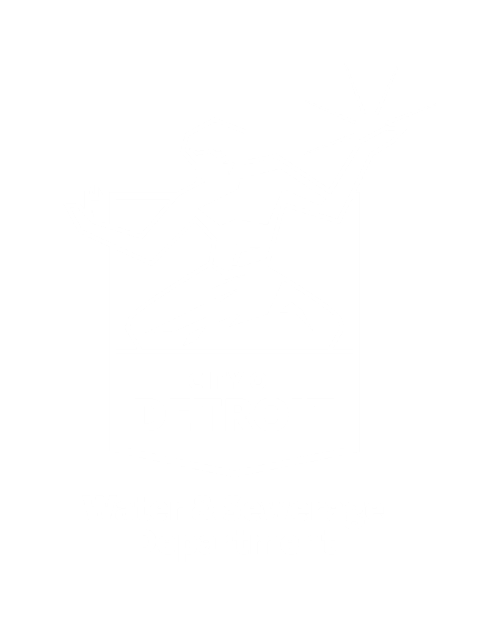 Information Technology
21
TECHNOLOGY: Top Ten Projects Scorecard
26
A+
TECHNOLOGY: Application Availability
Systems Availability 
Last 90 Days
27